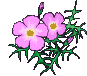 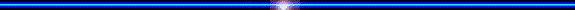 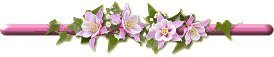 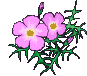 PHÒNG GIÁO DỤC VÀ ĐÀO TẠO QUẬN LONG BIÊN
TRƯỜNG MẦM NON GIA THƯỢNG
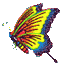 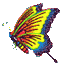 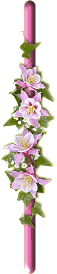 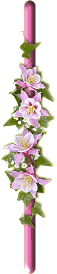 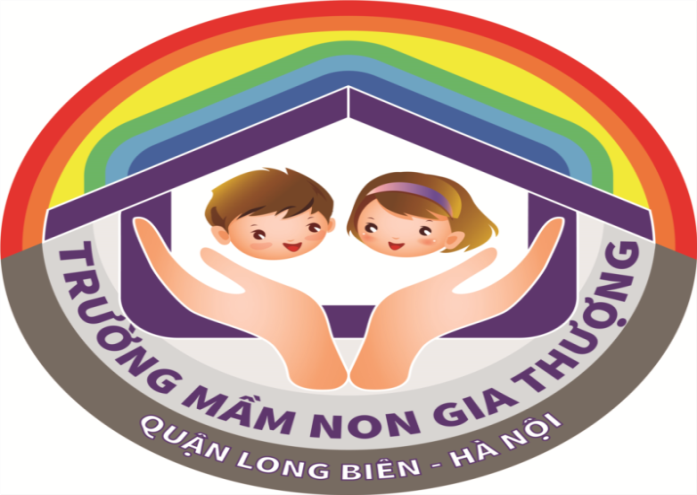 Đề tài: Dán quả bóng và bông hoa màu vàng.
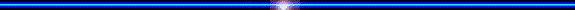 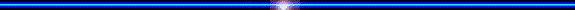 Đối tượng: 24-36 tháng.

Người thực hiện: Nguyễn Thị Dung
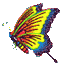 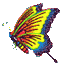 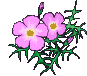 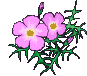 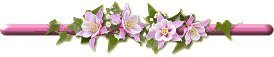 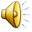 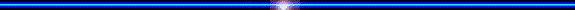 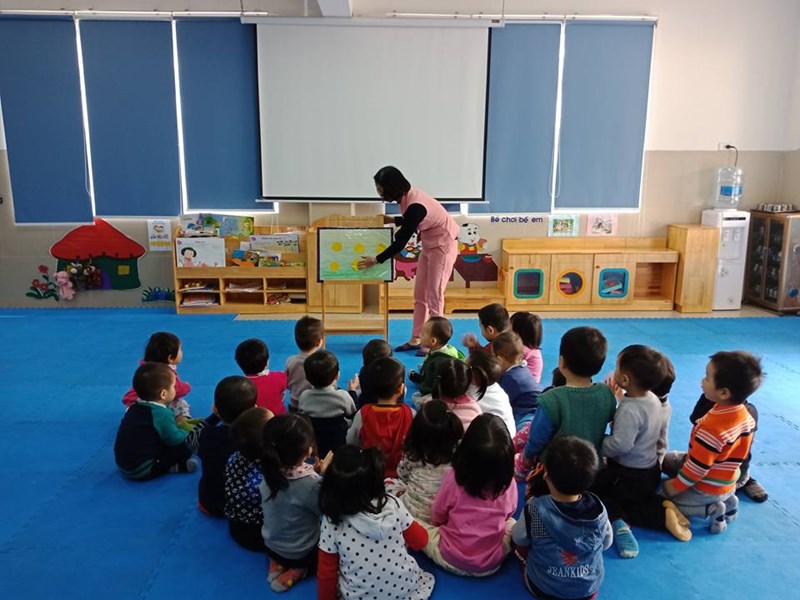 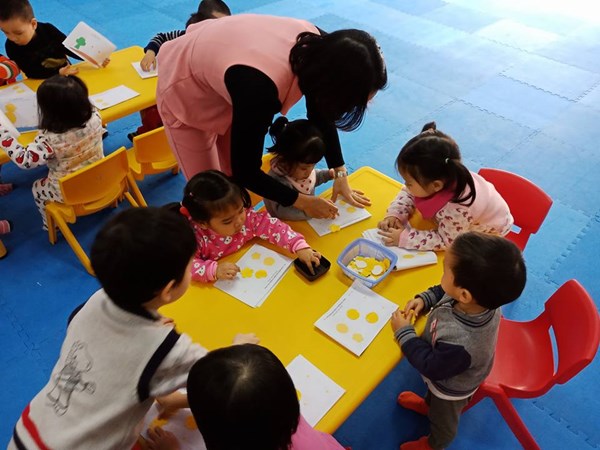 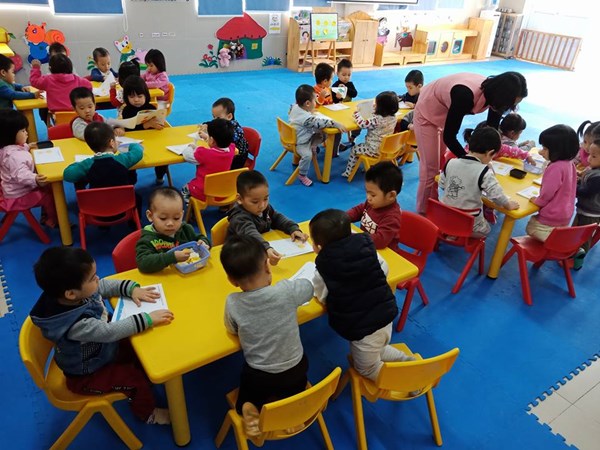 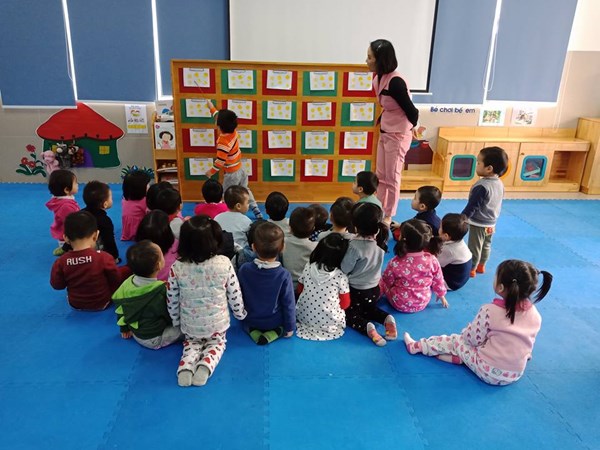